漢字の練習 ３
３年
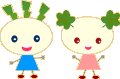 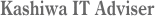 賭け
か
貢献
こう　けん
たまわ
賜り物
てい しゅく
貞淑
販売
はん　ばい
賠償
ばい しょう
国賓
こく　ひん
賦与
ふ　　よ
賄賂
わい　ろ
収賄
しゅう わい
誘拐
ゆう　かい
総括
そう　かつ
擬音
ぎ　 おん
板挟み
いたばさ
掲示
けい　じ
拙速
せっ　そく
干拓
かん　たく
抽選
ちゅう せん
抵抗
てい　こう
搭乗
とう じょう
抹消
まっ しょう
淫雨
いん　う
渓谷
けい　こく
洪水
こう　ずい
淑女
しゅく じょ
浄化
じょう か
津津浦浦
つ　つ　うらうら
漸次
ぜん　じ
洗濯
せん　たく
汎用性
はんようせい
核心
かく　しん
心筋梗塞
しんきんこうそく
柵
さく
桟橋
さん　ばし
椎間板
ついかんばん
詐欺
さ　　ぎ
訴訟
そ
しょう
詔勅
しょうちょく
詮索
せん　さく
委託
い　　たく
承諾
しょう だく
訃報
ふ  　ほう
教諭
きょう ゆ
童謡
どう　よう
角膜
かく　まく
胎児
たい　じ
咽喉
いん　こう
涙腺
るい　せん
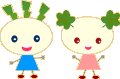 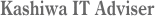